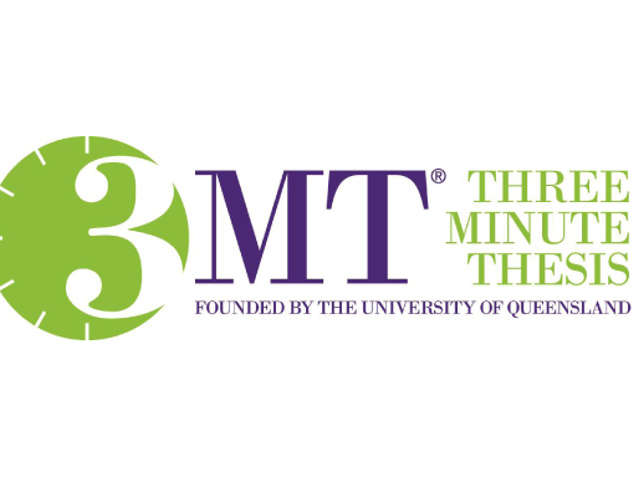 Inheritability of the ”Athlete’s Paradox”
Polina Krassovskaia, Department of Kinesiology
PI: Nicholas Broskey, PhD
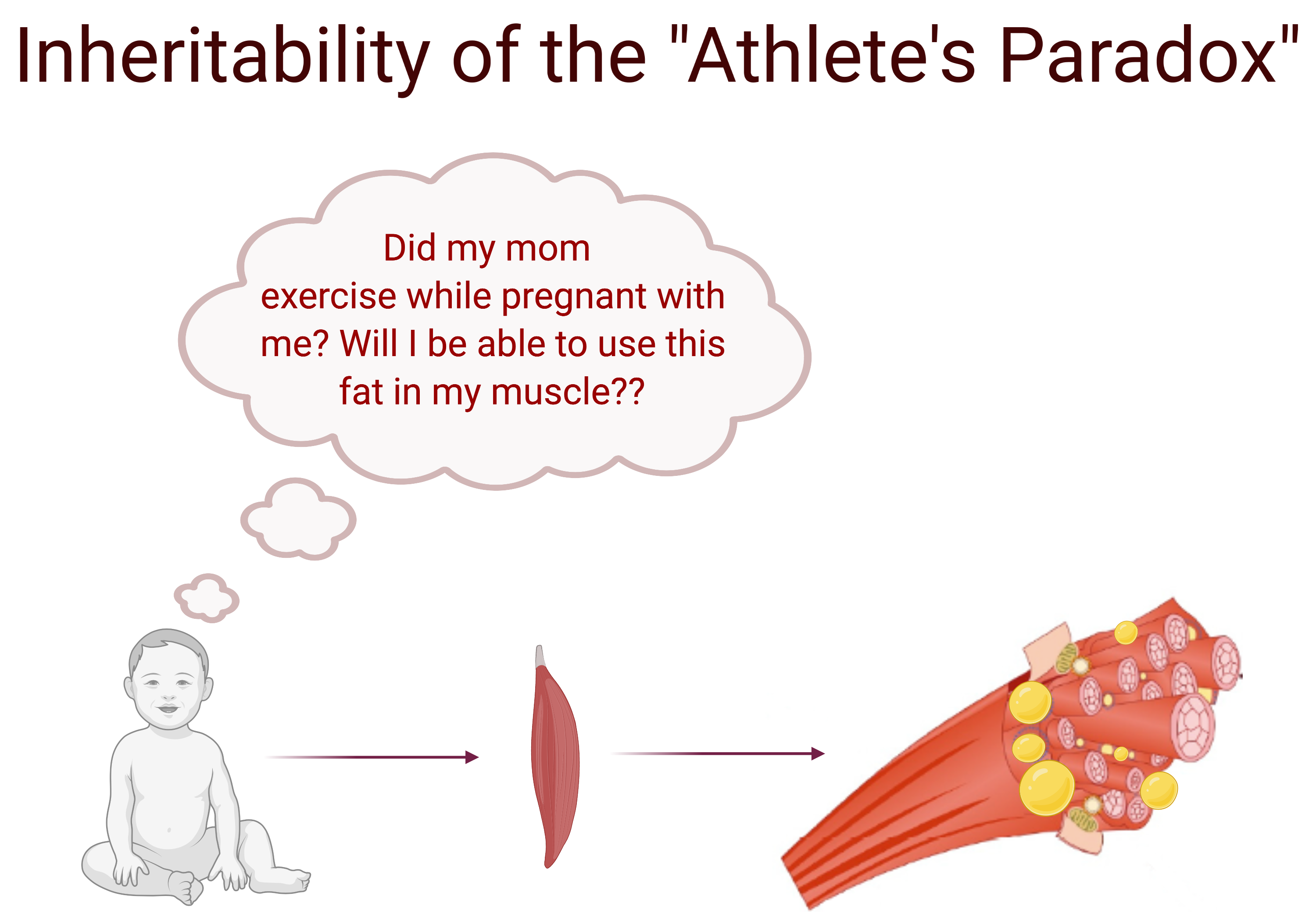